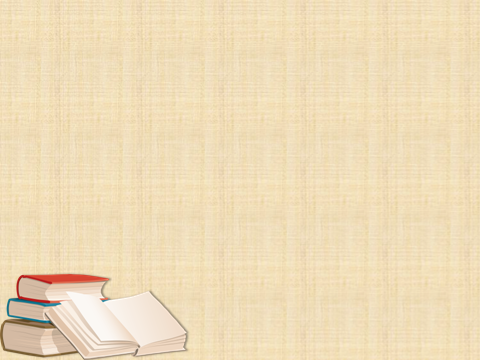 Внеурочная деятельность по физике: вчера и сегодня
Ревера Светлана Агафоновна
МАОУ СОШ №5 им. А.К. Ерохина


Томск - 2018
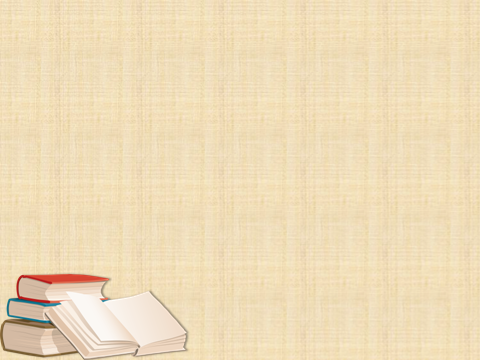 Виды внеурочной деятельности:
игровая деятельность;
познавательная деятельность;
проблемно-ценностное общение;
досугово-развлекательная деятельность;
художественное творчество;
социальное творчество;
трудовая деятельность;
спортивно-оздоровительная деятельность;
туристско-краеведческая деятельность.
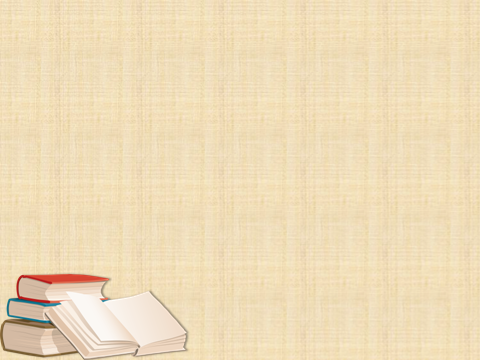 Путешествие по планетам с праздничным физическим приветом
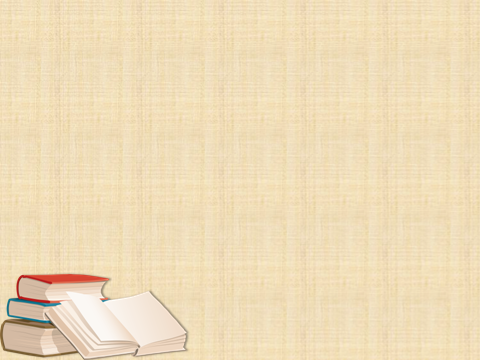 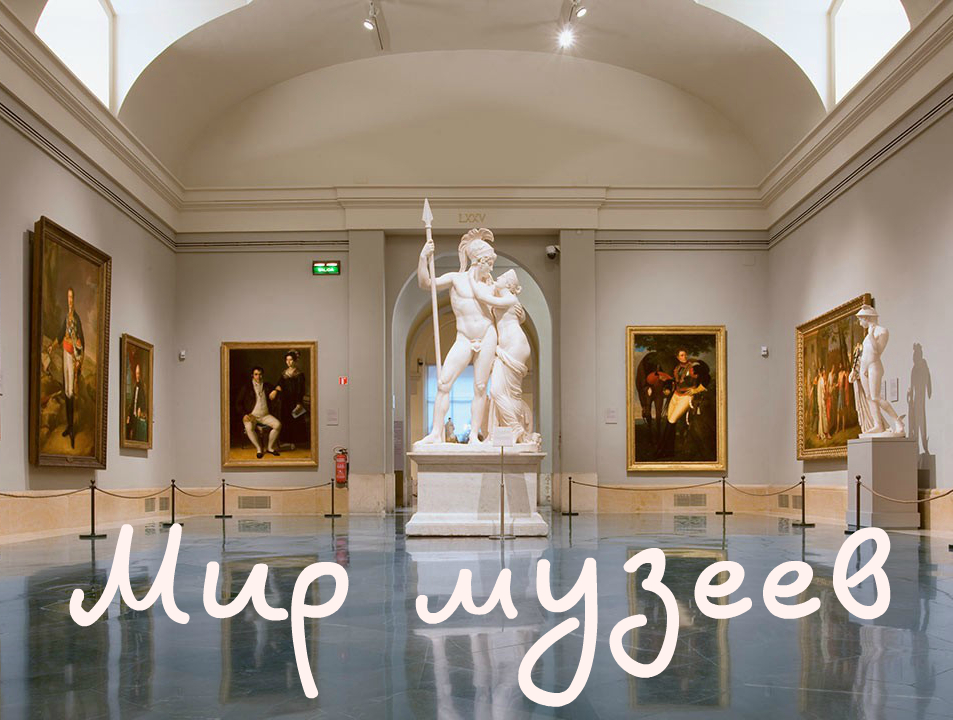 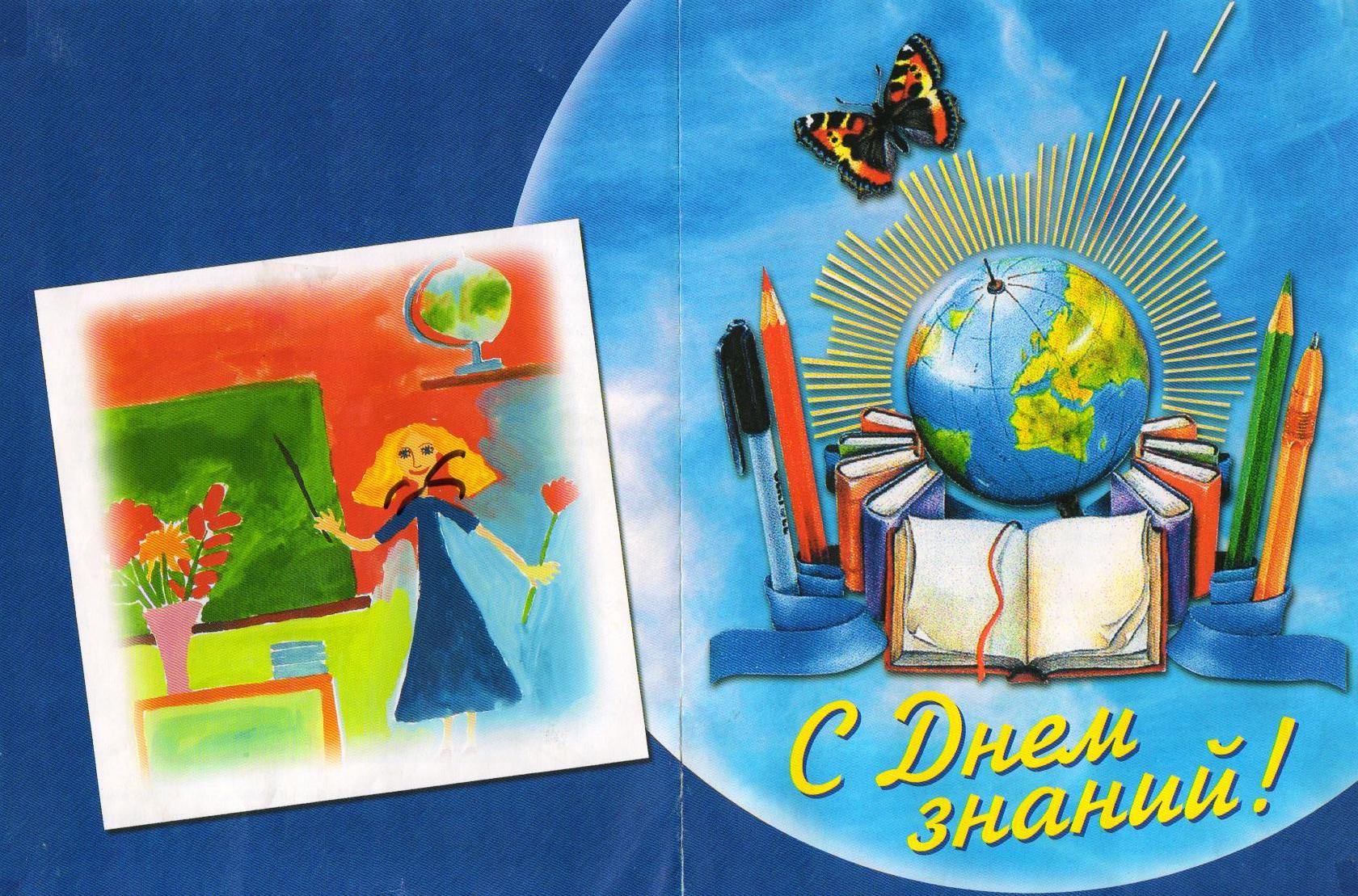 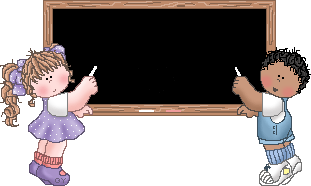 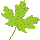 Плодотворной работы
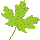 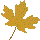